5 декабря.
Дайте характеристику звукам:
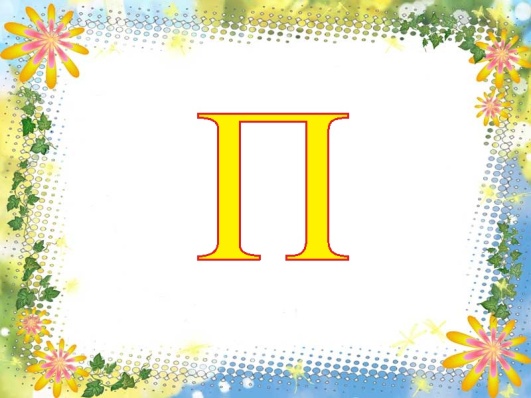 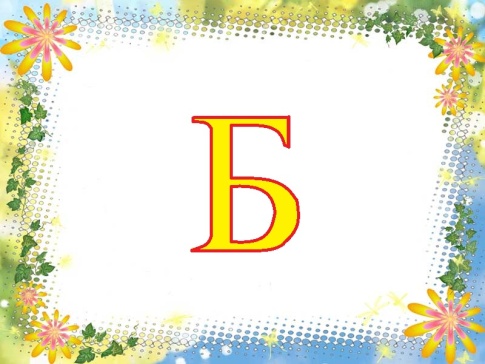 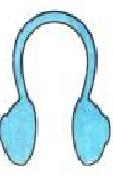 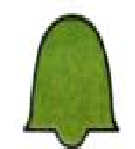 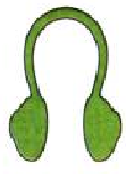 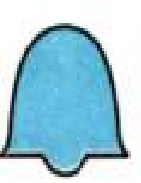 О
А
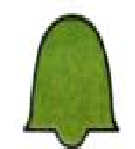 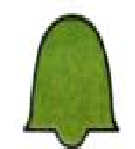 Е
И
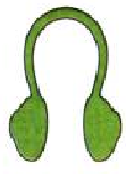 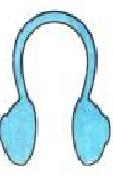 Е
У
ребусы
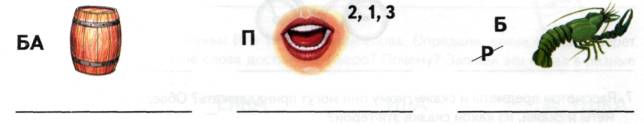 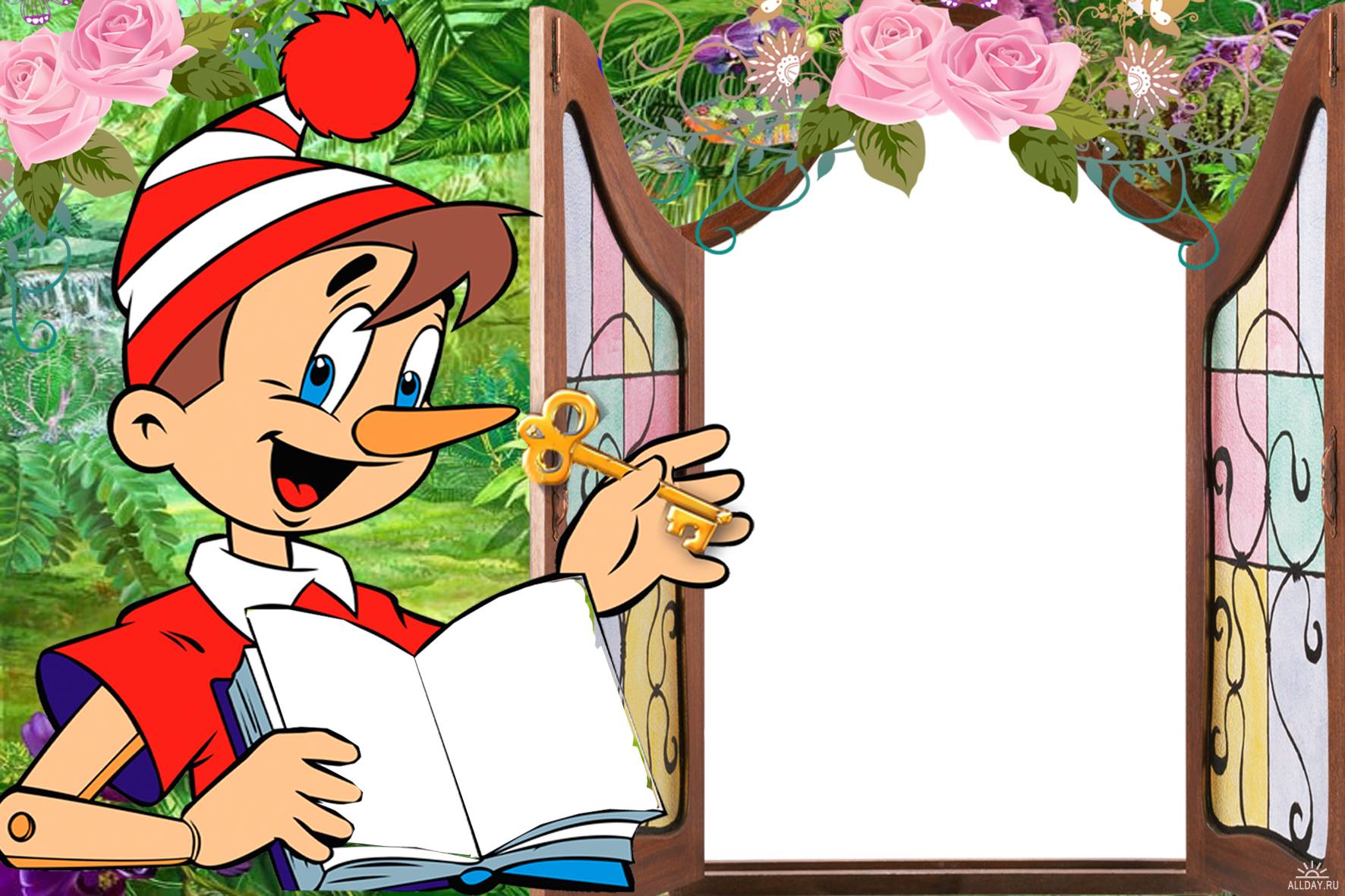 «МАГАЗИН»
ВСТАВЬ ПРОПУЩЕННЫЙ СЛОГ ЗАПИШИ В ТЕТРАДЬ
БА - ПА
лам_____  , шля____,  жа____ , тум____,  шу____, шай____,      ре____,   ____бочка,       ____роль,      ____ра.
 
БУ-ПУ
____сы,   ____ря, ____зырь, ____пок,  ____тон , ар____зы,             по____гай, ре____сы.

БИ-ПИ
___лот,  ____лет,  ____па,   ____лить,  ____дон,
ка____нет ,     ка____на,     на____сать,   ____нокль,     ____тон
ПРОВЕРЬ СЕБЯ:
Полевой букет,
зубная паста,
спелые яблоки,
бумажный пакет,
полосатые брюки,
бобовый суп,
добрая бабушка.
Балку
Палку
Почки
Бочки
Запор
Забор
Запить
Забыть
Плещут
Блещут
Старушка опирается на…
Крыша опирается на…
Капусту вытащили из…
Листья появились из…
У калитки хороший …
Ссору надо …
Лекарство надо…
В синем небе звезды…
В синем море волны…
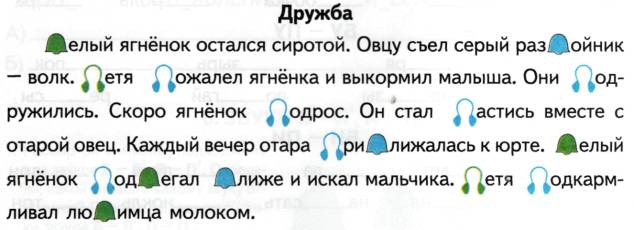 Дайте характеристику звукам:
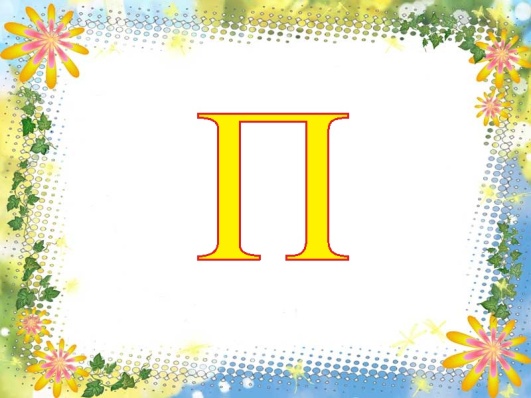 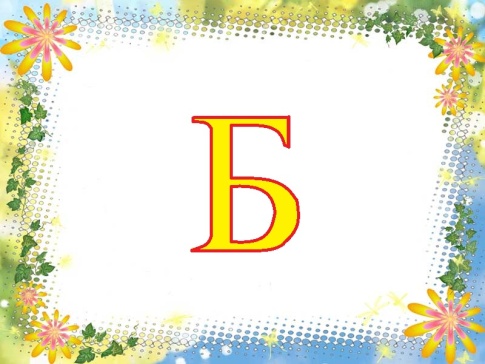